Муниципальное  бюджетное  
общеобразовательное учреждение «Средняя общеобразовательная школа №9» 
г.Чита
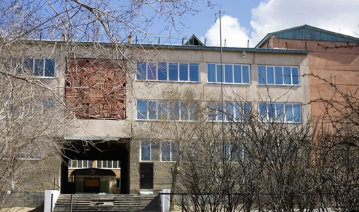 672038  
город Чита, ул.Июньская, д.2
chitashcola9@yandex.ru
rus75.ru
31-57-95, 31-57-68
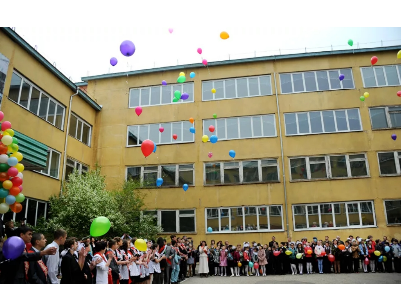 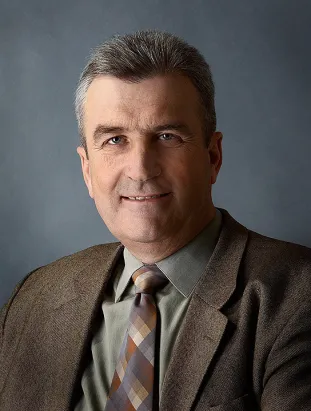 Директор школы:  Василий Васильевич Золотарев•	отличник народного           просвещения;•	ветеран труда;•	награжден медалью ордена          «За заслуги перед Отечеством                      II  степени».
КАДРОВЫЙ СОСТАВ
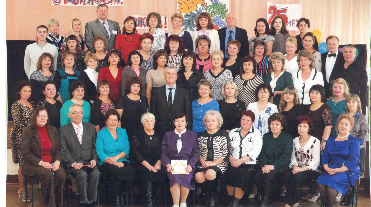 Количество педагогов:  74
Категория:
Высшая -27 педагогов
Первая – 12 педагогов
Соответствие занимаемой должности -35
Награды педагогов:
Количество педагогов, имеющих почетное звание:  25
Отличник народного просвещения - 5
Почётный работник общего образования РФ – 16
Заслуженный работник образования Читинской области -4
Школа № 9 основана в 1988 году.   
       Школа реализует образовательные программы, регламентируемые учебным планом (в том числе  реализует программы дополнительного образования, в том числе различные формы занятости обучающихся, а также детей, проживающих                             в районе, прилегающем к школе (оздоровительный лагерь с дневным пребыванием, трудовые бригады и организация временной трудовой занятости в каникулярное время, волонтерские отряды и другие формы летней занятости). 
СОШ № 9 включает следующие уровни  образования:
     -начальное образование
   -основное  образование
-среднее образование
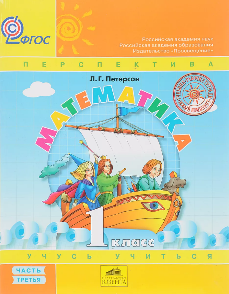 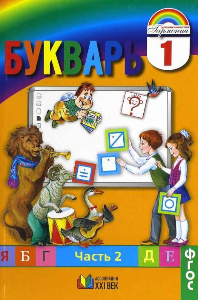 Начальная школа.  Реализуемая программа - «ГАРМОНИЯ». Срок обучения 4 года. 26 классов-комплектовКоличество обучающихся – 796
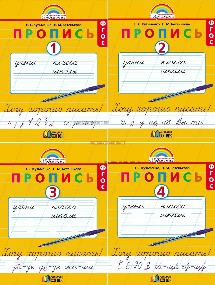 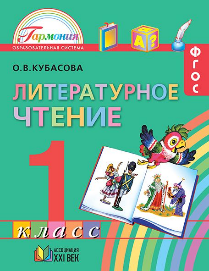 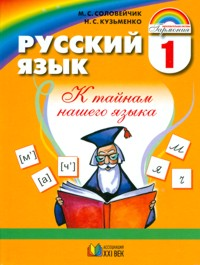 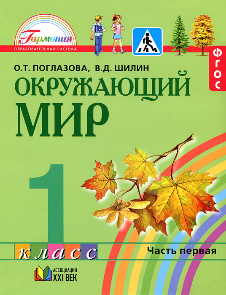 Основное общее образование.          В  5-7 классах вводятся факультативные занятия, специальные курсы по предметам с учетом познавательных интересов, склонностей и способностей обучающихся, в 9 классах вводится предпрофильная подготовка. Срок  обучения  5 лет.
Среднее общее образование.  
В 10-11 кл реализуется профильное обучение по следующим профилям:
- естественно-научный ( физико-математический, химико-биологический), 
- социально-экономический.
Осуществляется довузовская подготовка учащихся                                                               (на основе договоров с ЗабГУ, ЧГМА). 
Срок обучения 2 года
                     Обеспечивается качественное образование                                                          обучающихся с учетом их потребностей,                                                           познавательных интересов, склонностей                                                     и способностей.
Внеурочная деятельность
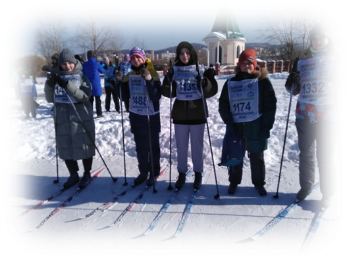 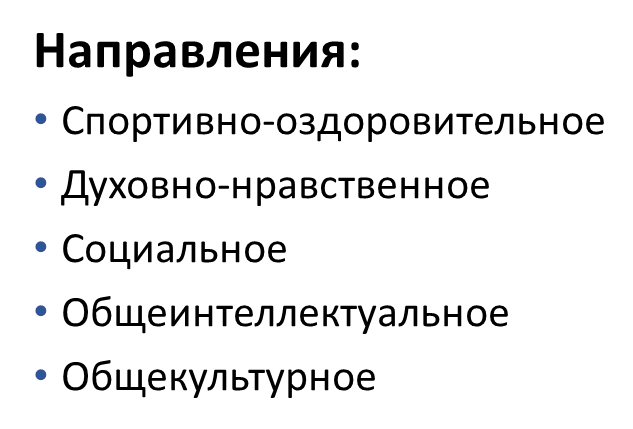 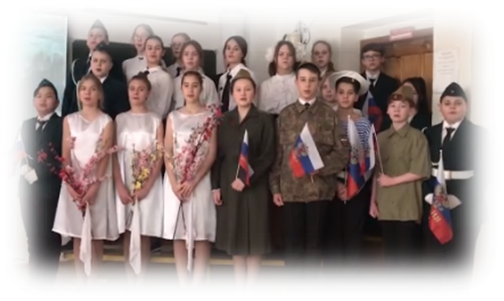 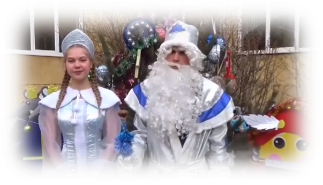 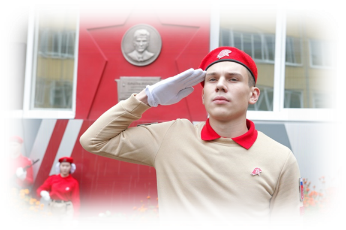 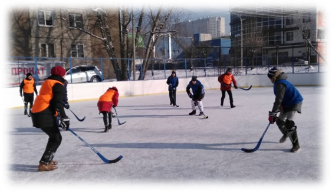 Военно-патриотическое воспитание – главное направление в воспитании
ПОЧЕТНЫЙ КАРАУЛ МБОУ СОШ №9
1991                                                                               2021
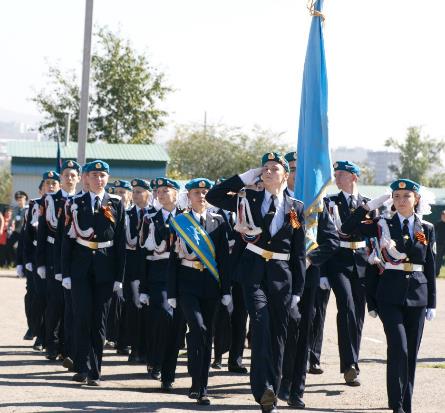 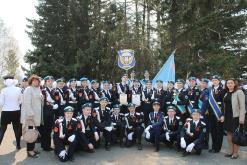 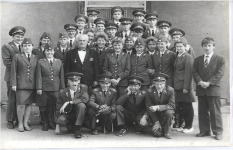 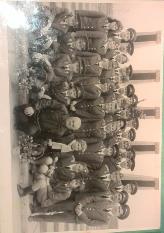 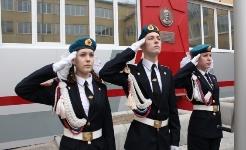 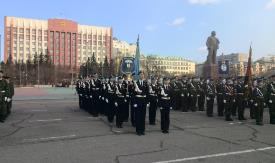 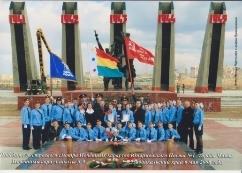 Наши достижения
С 2016 года школы окончили более 2000 выпускников 11-х классов , среди которых  34 человека получили –золотые медали, 4 - серебряные.
В 2020г школа выпускники школы Днепровский Илья и Савченко Артем  на итоговой аттестации получили 100-балльный результат (физика и химия)
В 2017г  школа стала  победителем проекта «Наша школа –наш успех!».
Юнармейцы ПК школы ежегодно являются победителями и призерами конкурсных мероприятий среди почетных караулов школ города, занимая верхнюю строку в рейтинговой таблице по результатам деятельности в муниципальном юнармейском движении в квалификационной группе «Лидер». Лучшие юнармейцы школы были удостоены чести участвовать в военном параде в честь 75-летия Победы в ВОВ.
Отряды ЮИД, ежегодно с 2015 года занимают 1 место в краевом конкурсе «Безопасное колесо ».
Результаты участия Детского объединения «Радуга» в городских мероприятиях, проводимых в рамках Фестиваля «Моя Россия – моя страна!» 2016-2017 учебный год -1 место, Фестиваля «Есть край, с простым названьем – Забайкалье!» 2017-2018 учебный год-1 место, Фестиваля «Марш победы» 2019-2020 учебный год-1 место.
Сборная мальчиков и девочек 2008-2009г.р. заняла 1 место в соревнованиях «Веселые старты» на муниципальном и краевом уровне.
в 2018г  наша школа  заняла 3 общекомандное место среди спортивных команд школ города , в Президентских играх – 1 место в Центральном районе, 3 место в регионе.